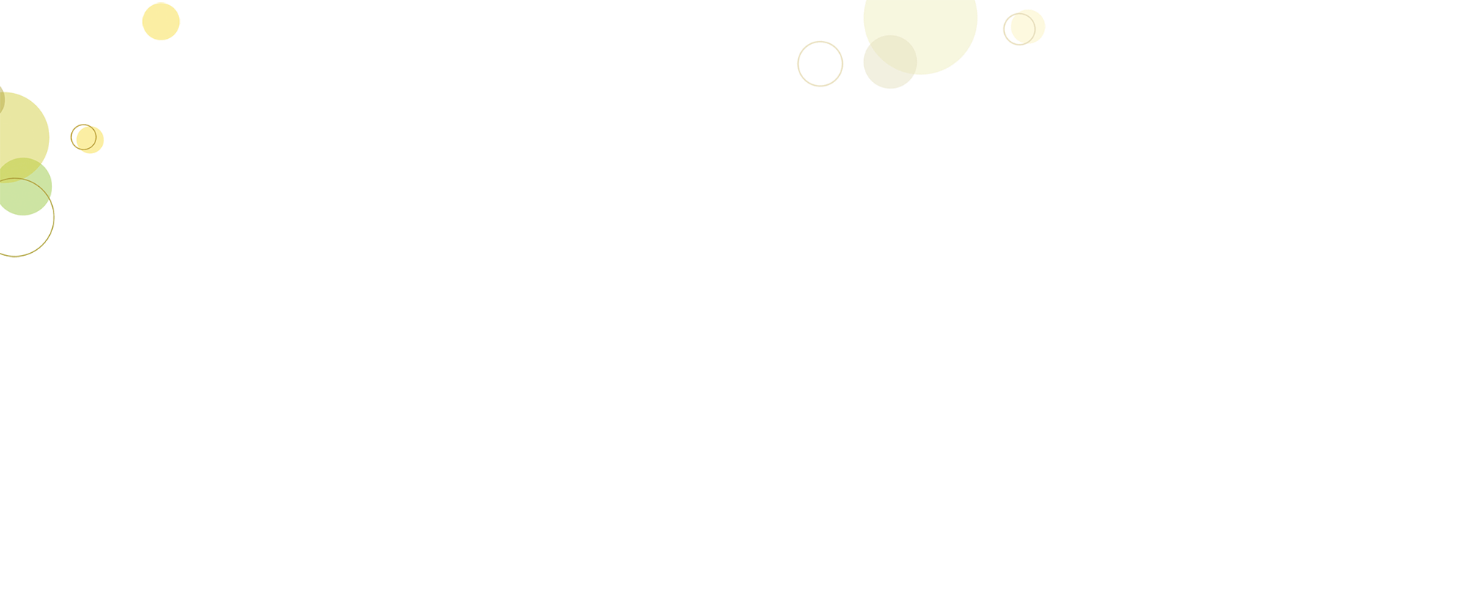 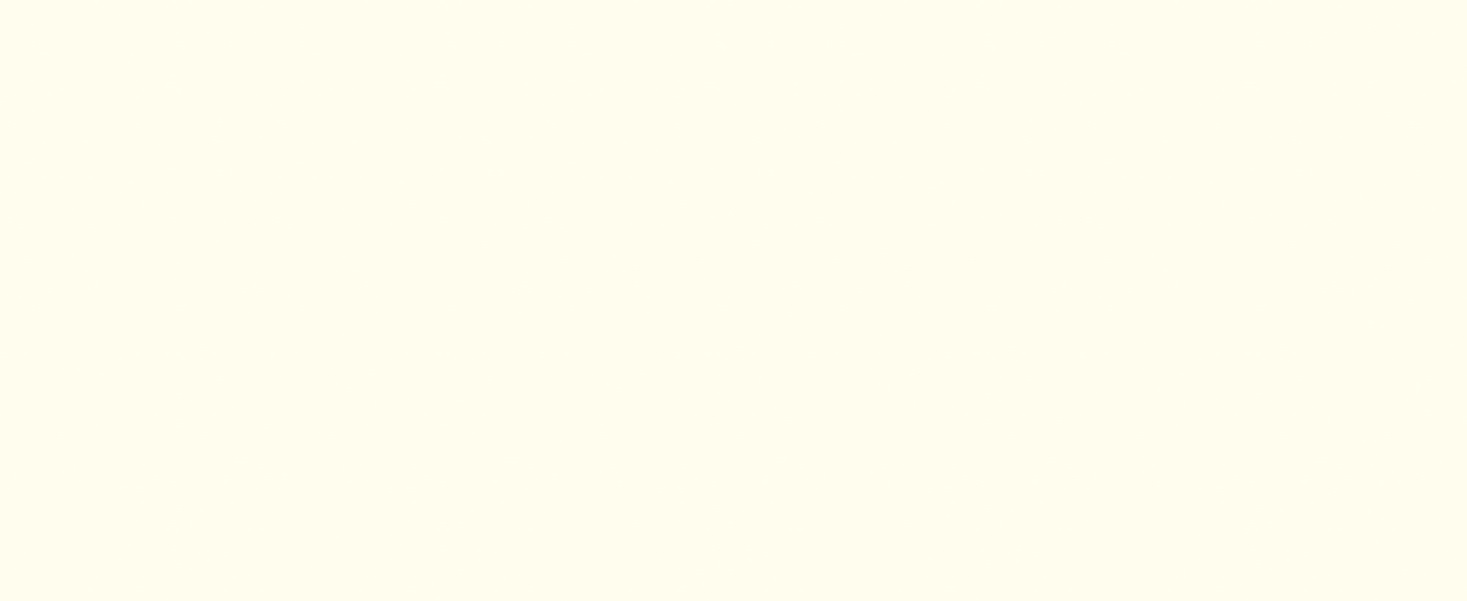 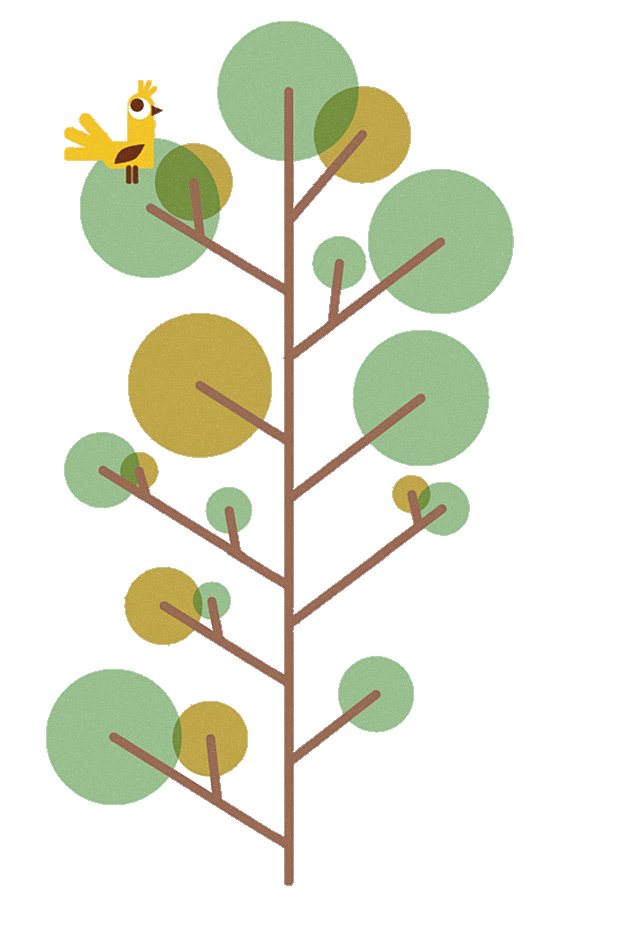 Chào mừng quý thầy cô đến dự giờ
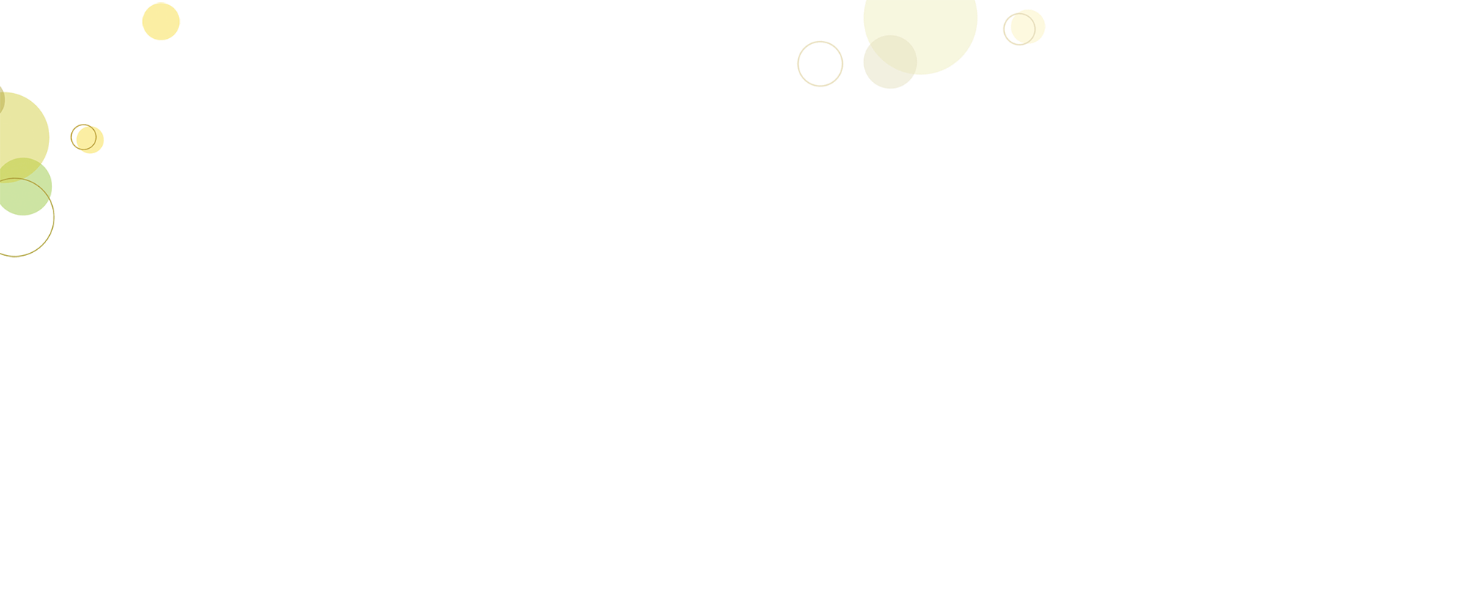 Lớp: 1D
Môn: Hoạt động trải nghiệm
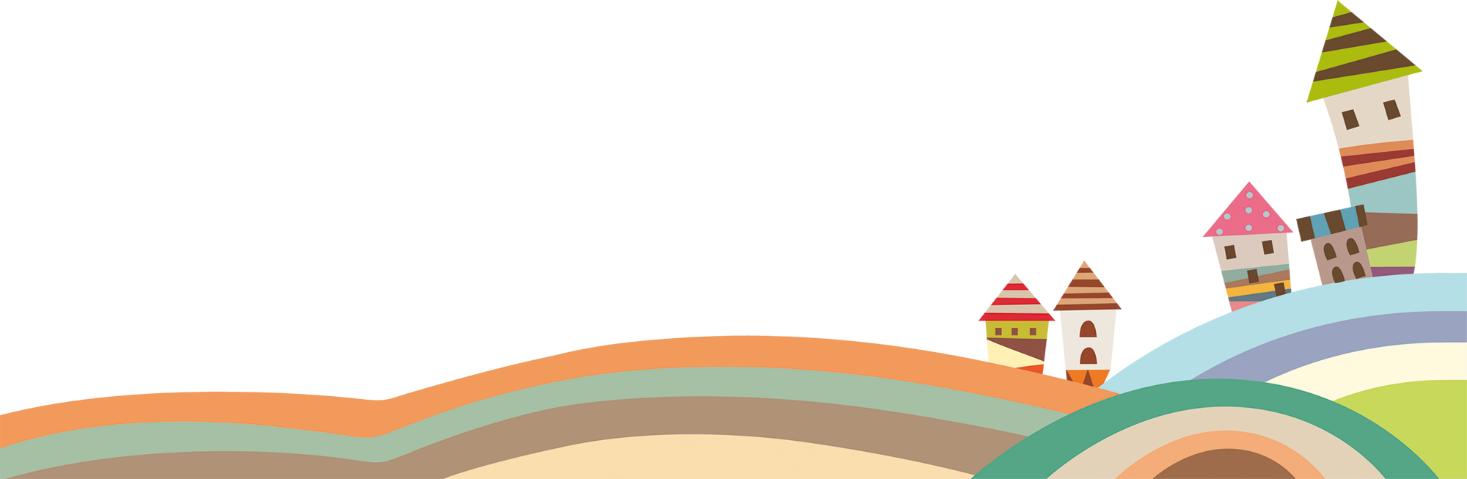 Giáo viên: Nguyễn Ái Chi
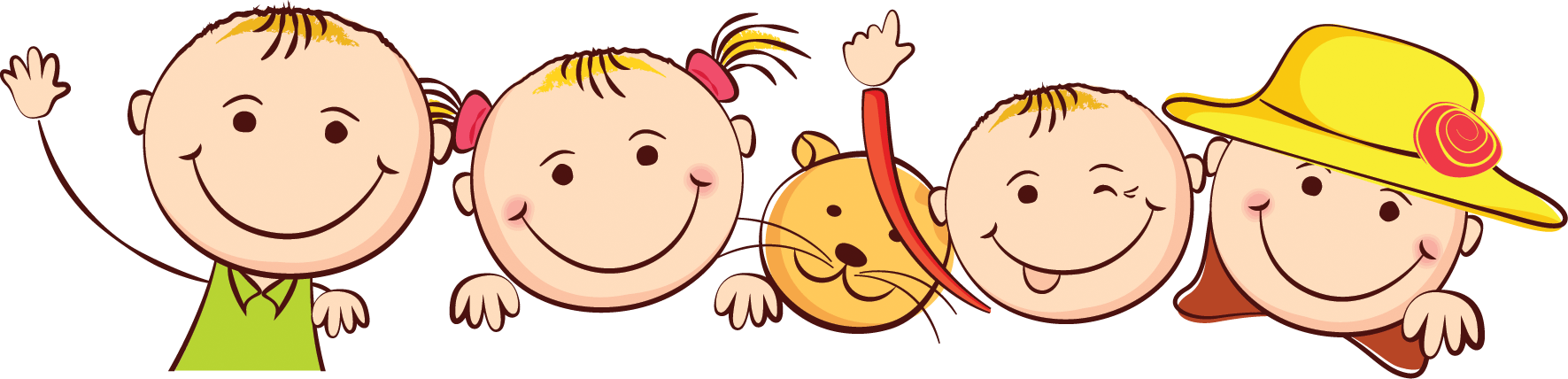 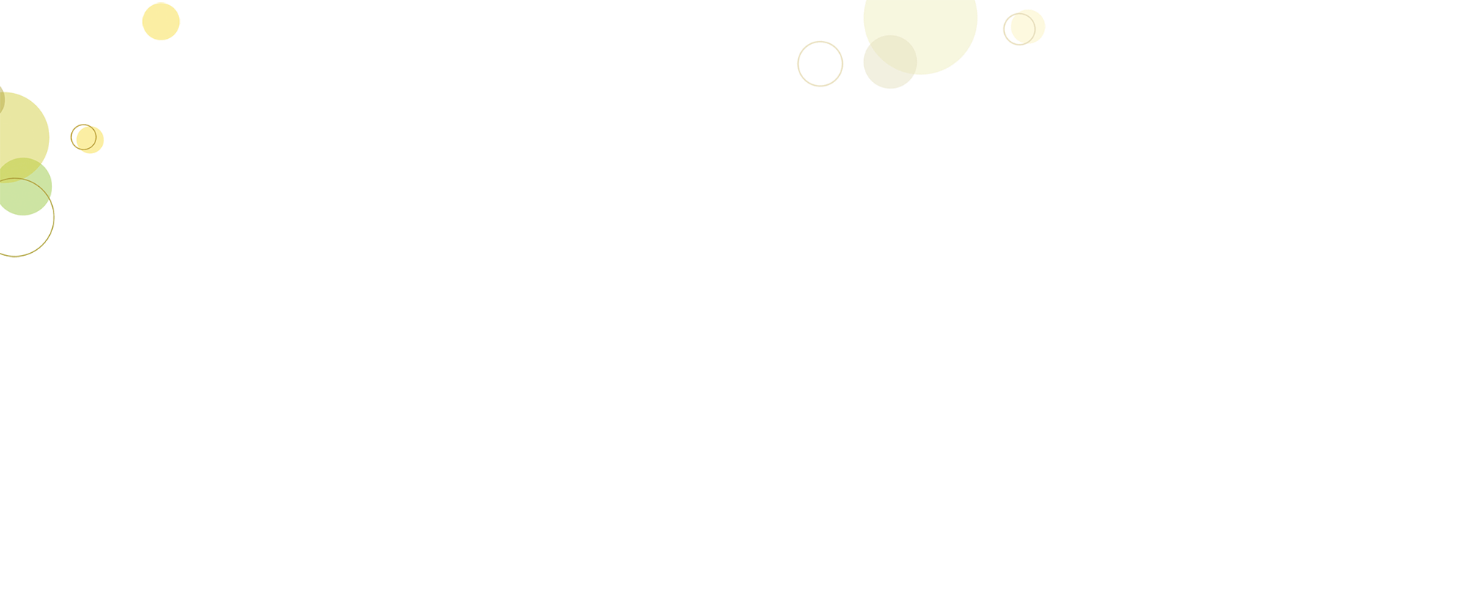 Thứ Ba ngày 12 tháng 11 năm 2024
Sinh hoạt lớp
Chủ đề: Trường lớp thân yêu
Tiết 1: Lớp chúng mình
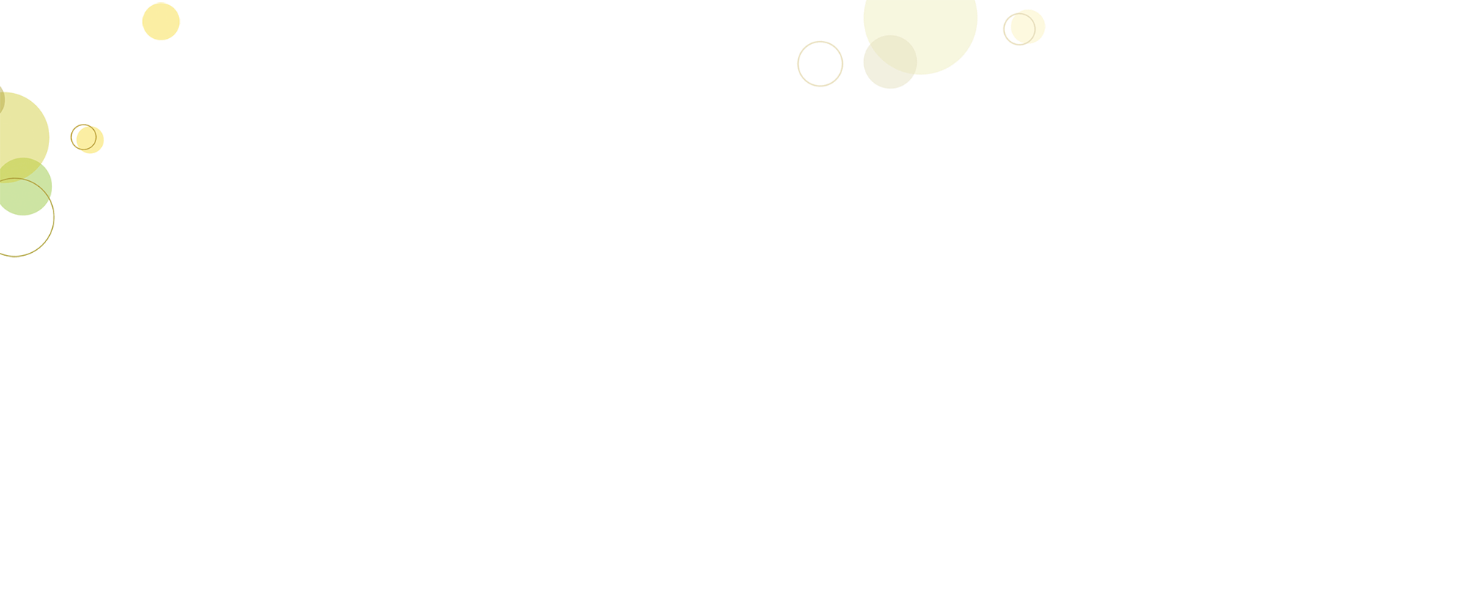 NỘI DUNG
01
Đánh giá thi đua tuần 9
02
Phương hướng hoạt động tuần 10
03
Sinh hoạt theo chủ đề: Trường lớp thân yêu
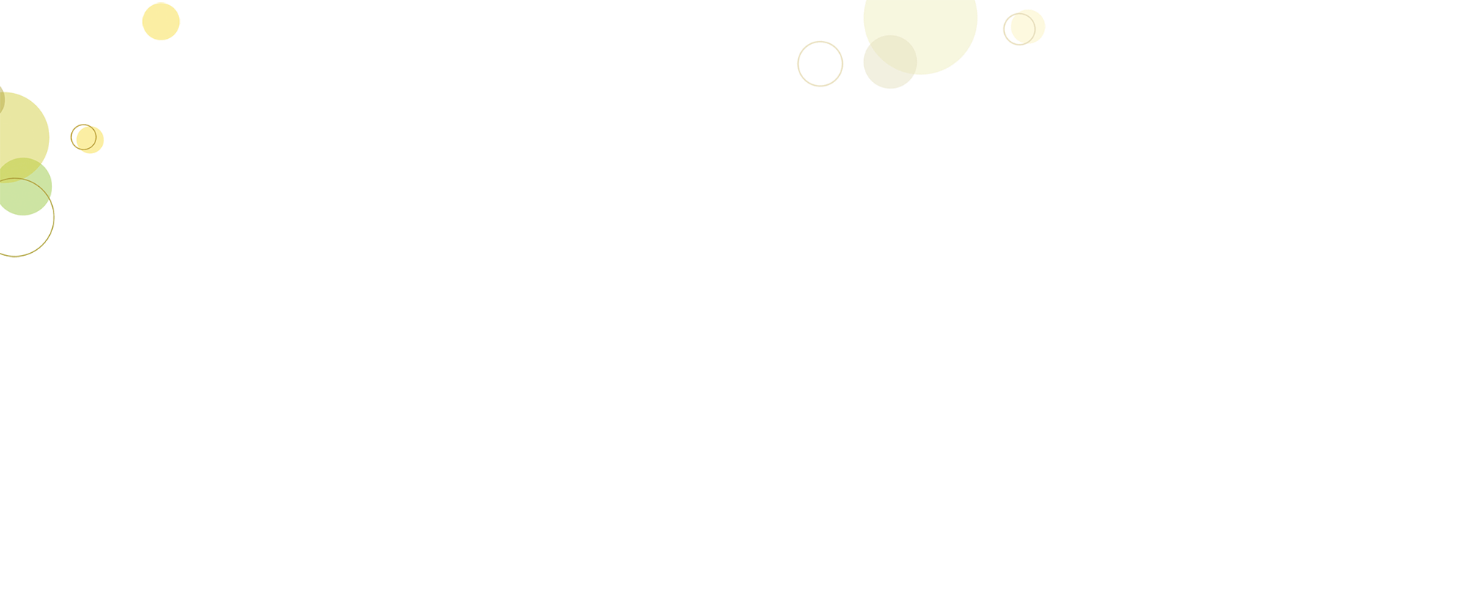 1. Đánh giá thi đua tuần 9
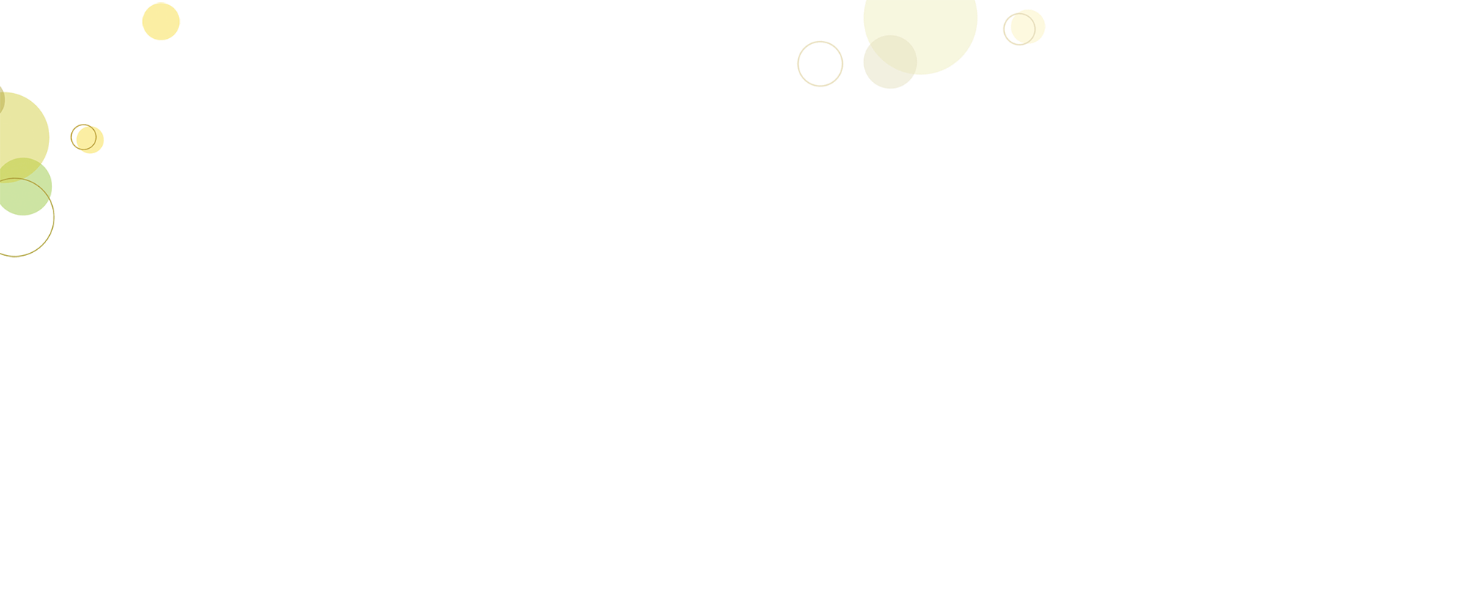 Tập thể lớp 1D xin chúc mừng các bạn!
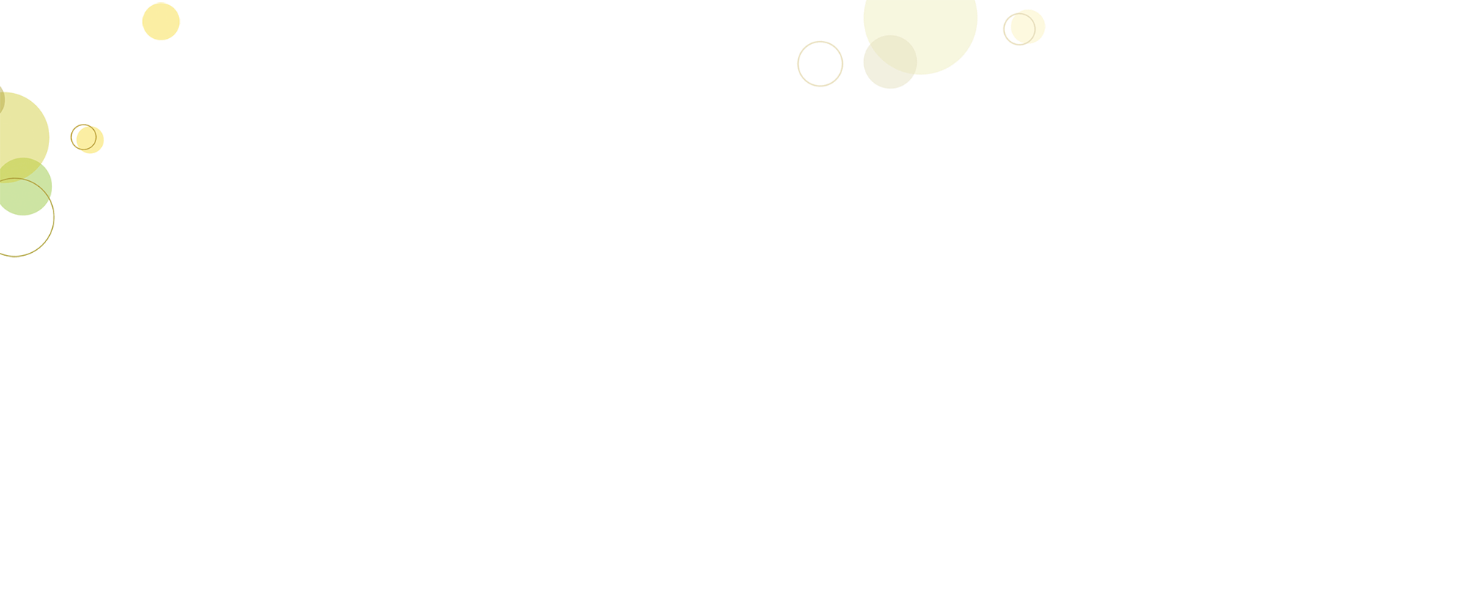 2. Phương hướng hoạt động tuần 10
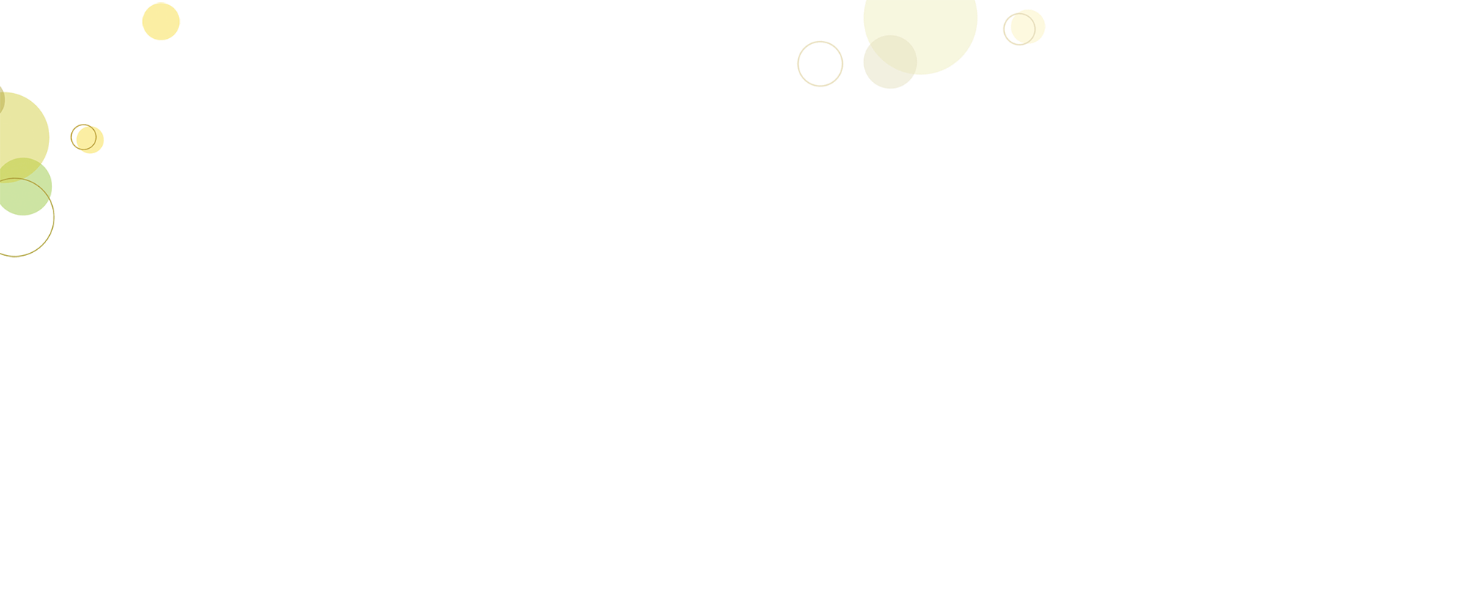 2. Phương hướng hoạt động tuần 10:
- Tiếp tục thực hiện tốt nền nếp đi học, vệ sinh, xếp hàng.
	- Hoàn thành đầy đủ bài tập, chuẩn bị đầy đủ sách vở, đồ dùng học tập trước khi đến lớp.
	- Phát động phong trào thi đua dành nhiều bông hoa điểm tốt chào mừng ngày Phụ nữ Việt Nam 20/10.
	- Ban cán sự lớp phân công các bạn học tốt kèm các bạn yếu hơn.
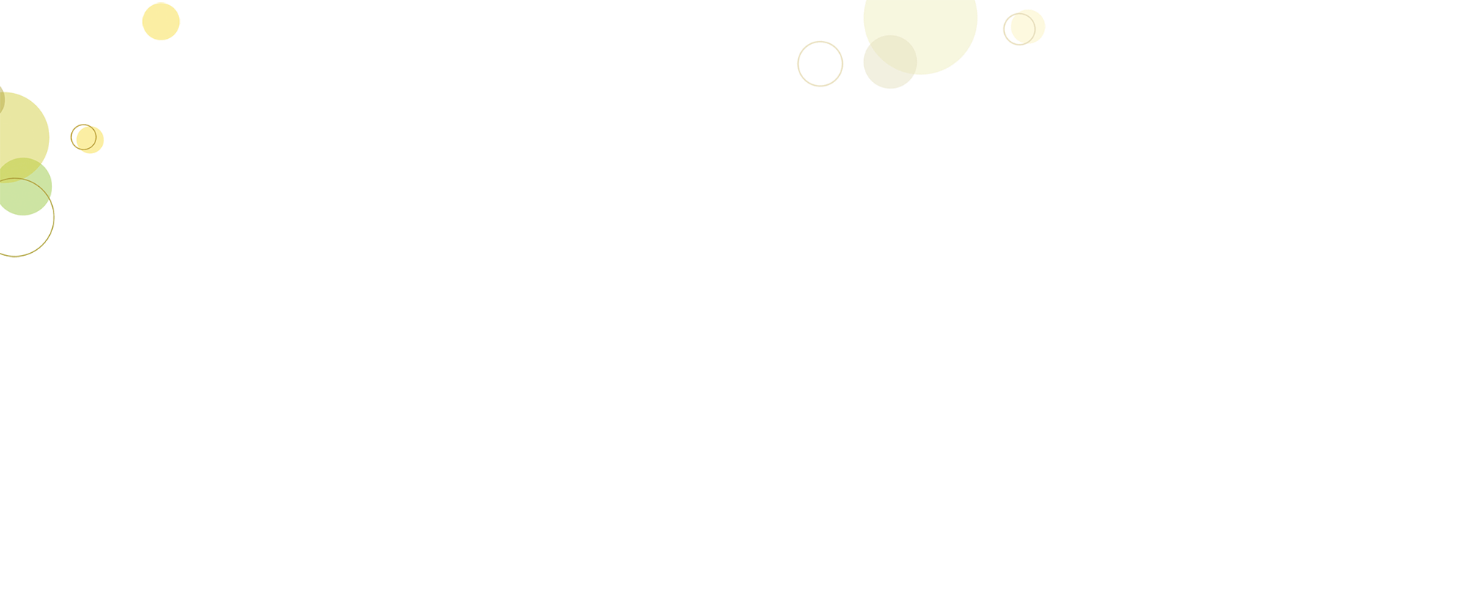 THƯ GIÃN
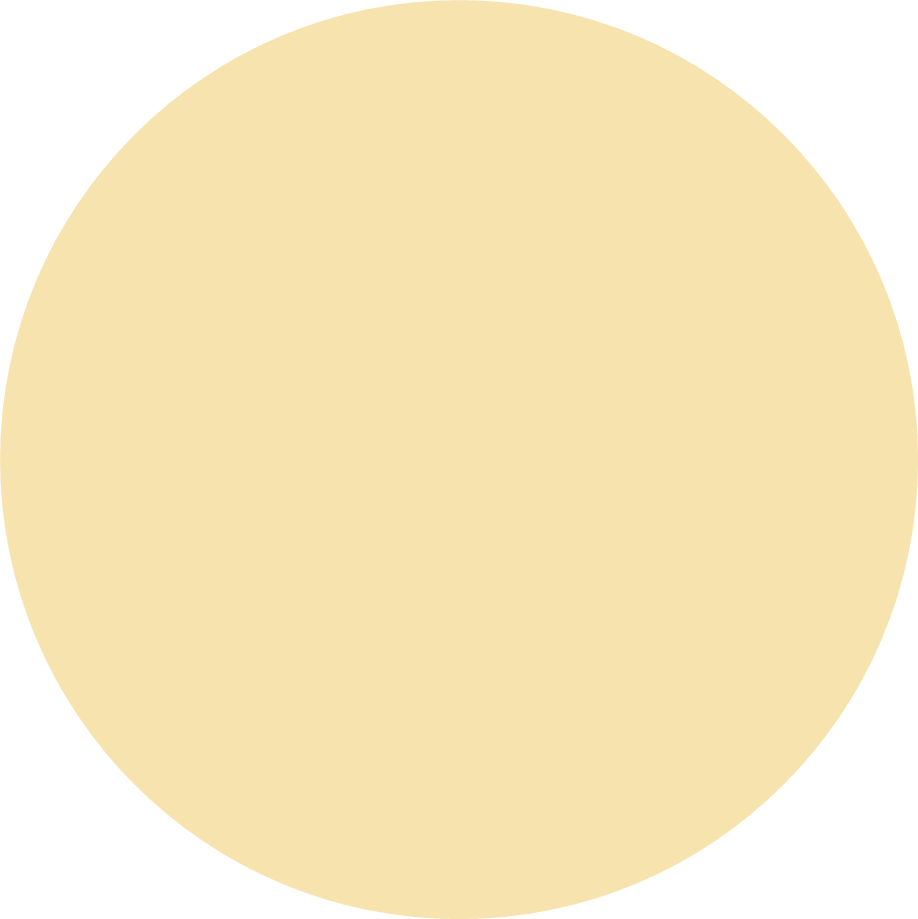 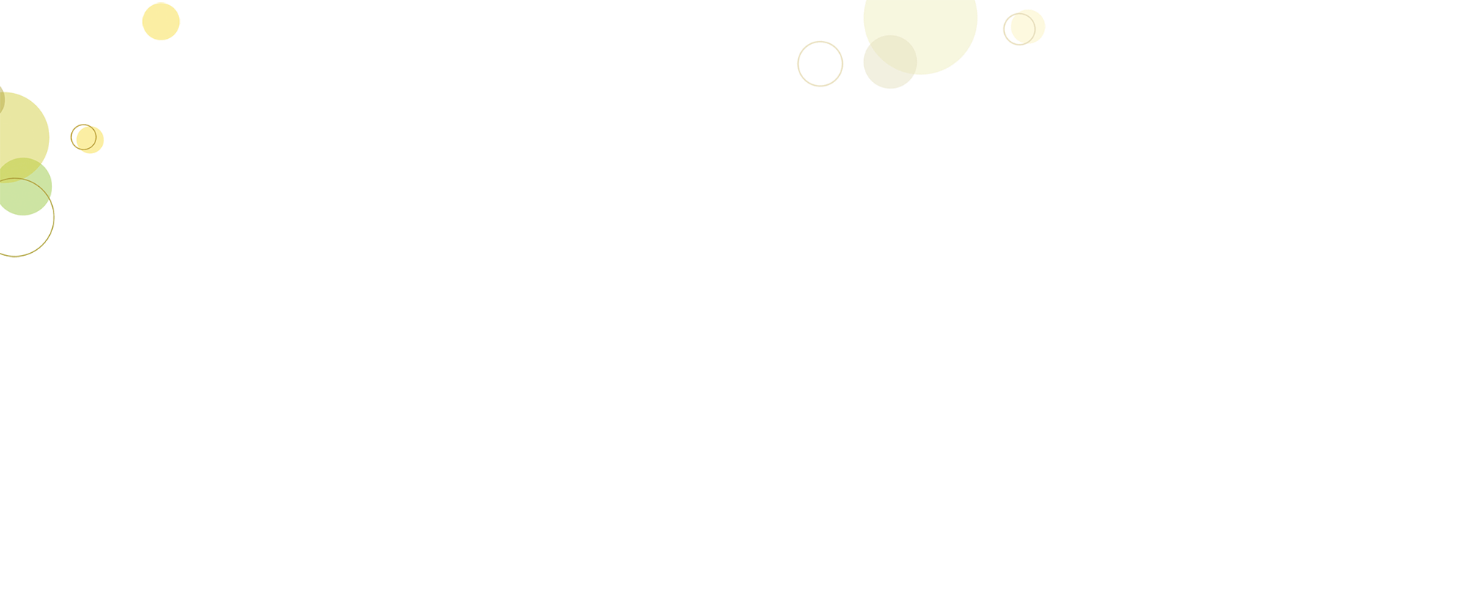 3. Sinh hoạt theo chủ đề: Trường lớp thân yêu
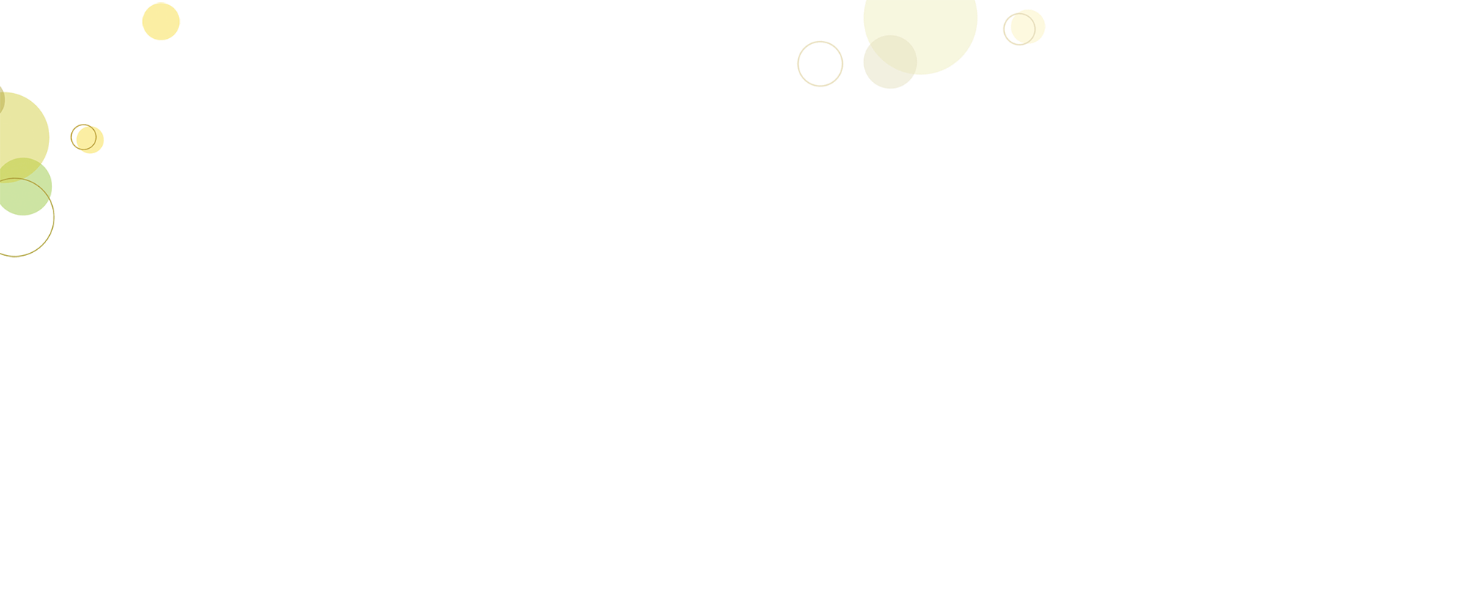 3. Sinh hoạt theo chủ đề: Trường lớp thân yêu
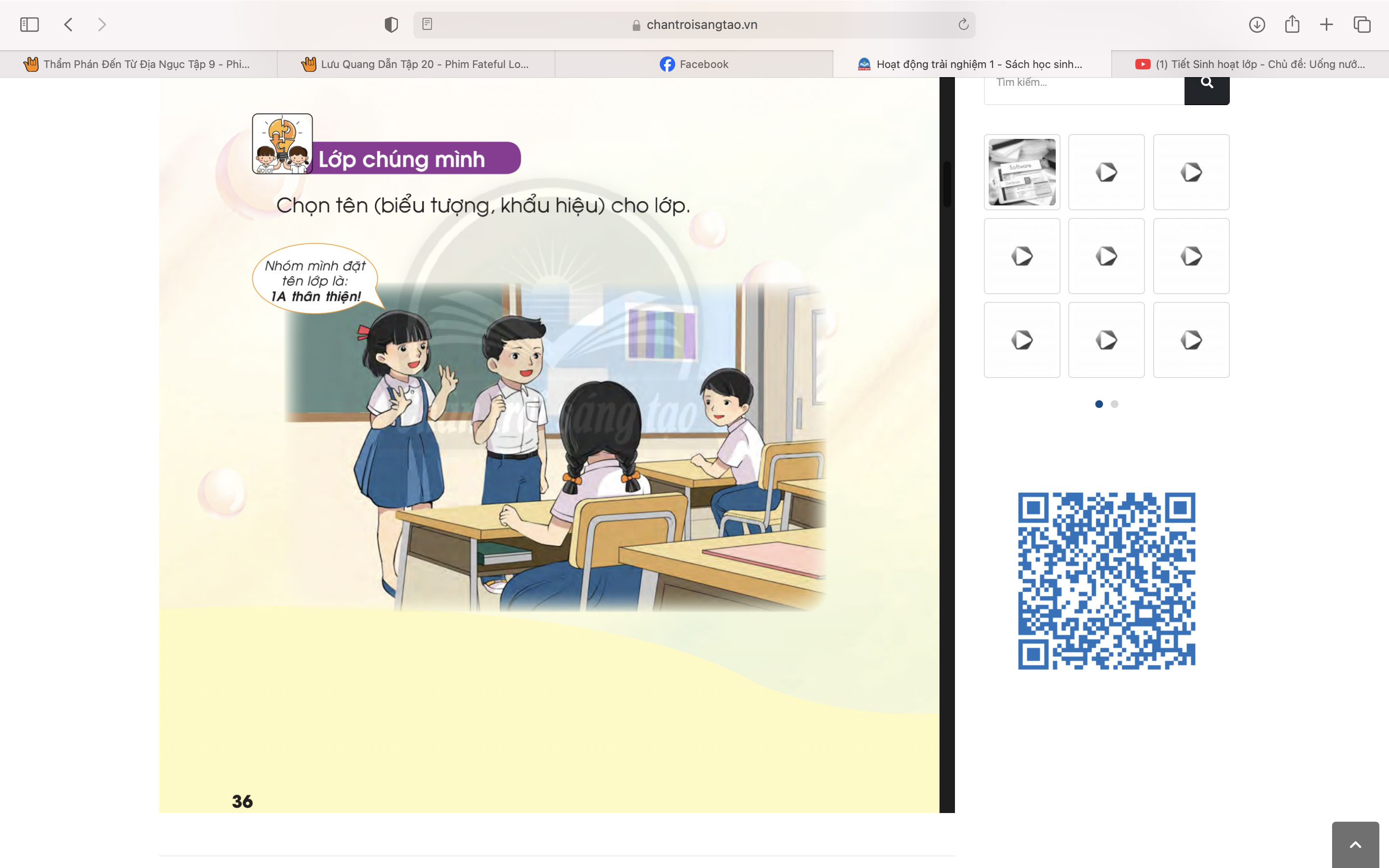 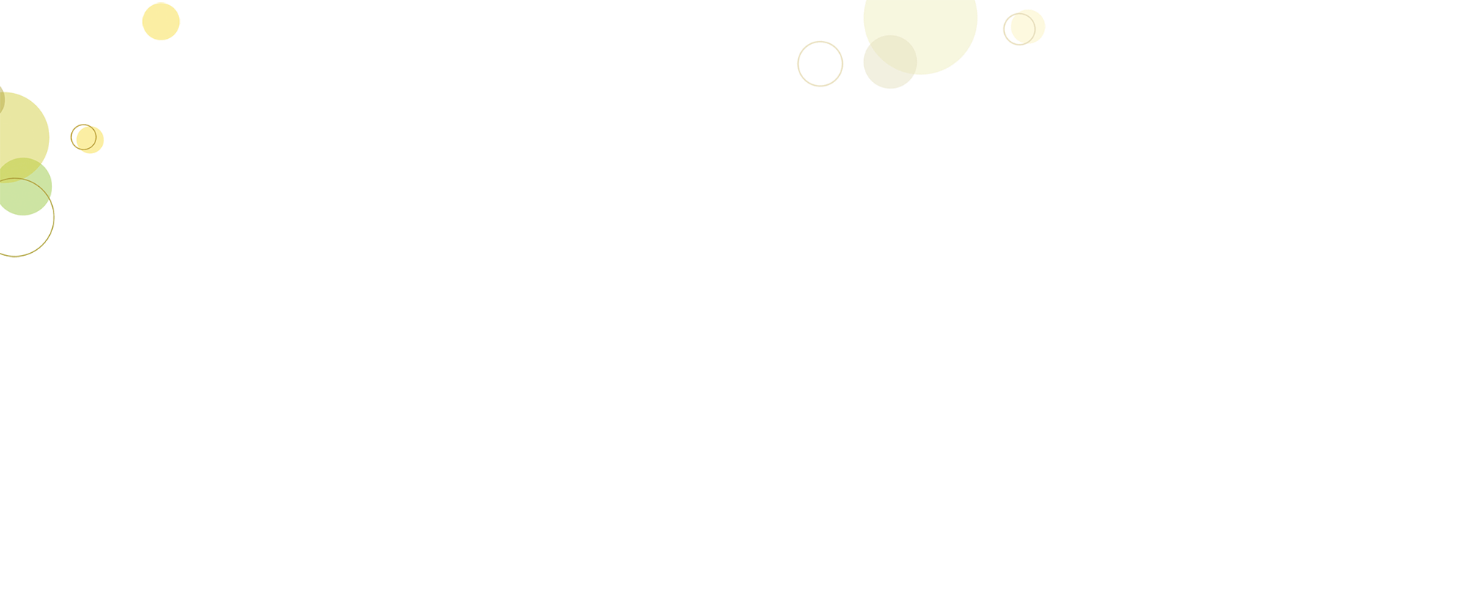 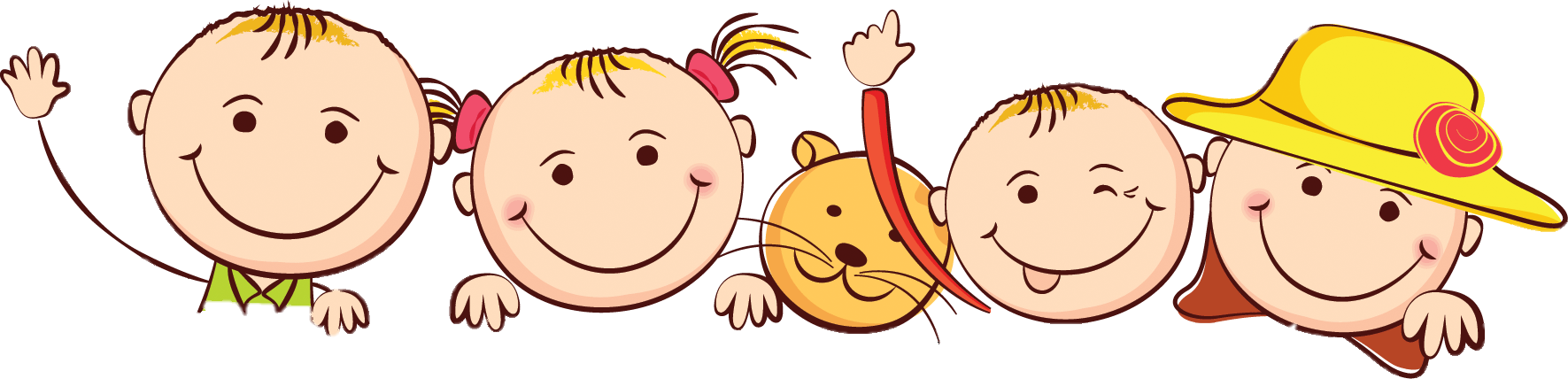 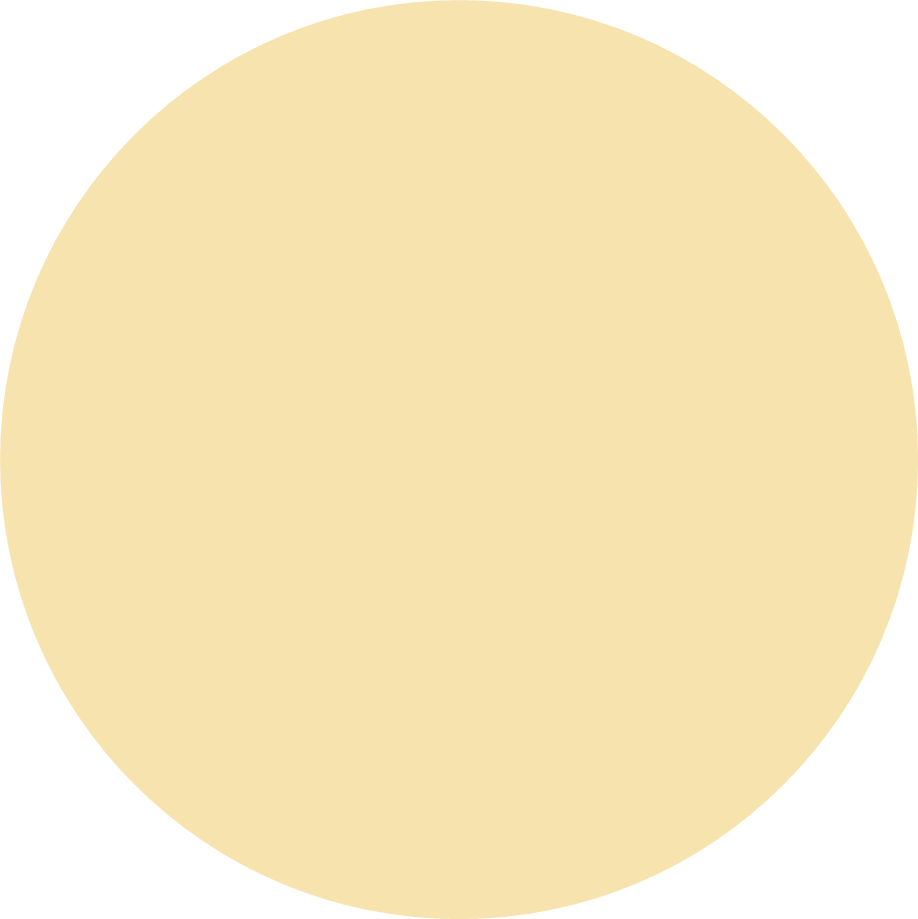 THẢO LUẬN NHÓM
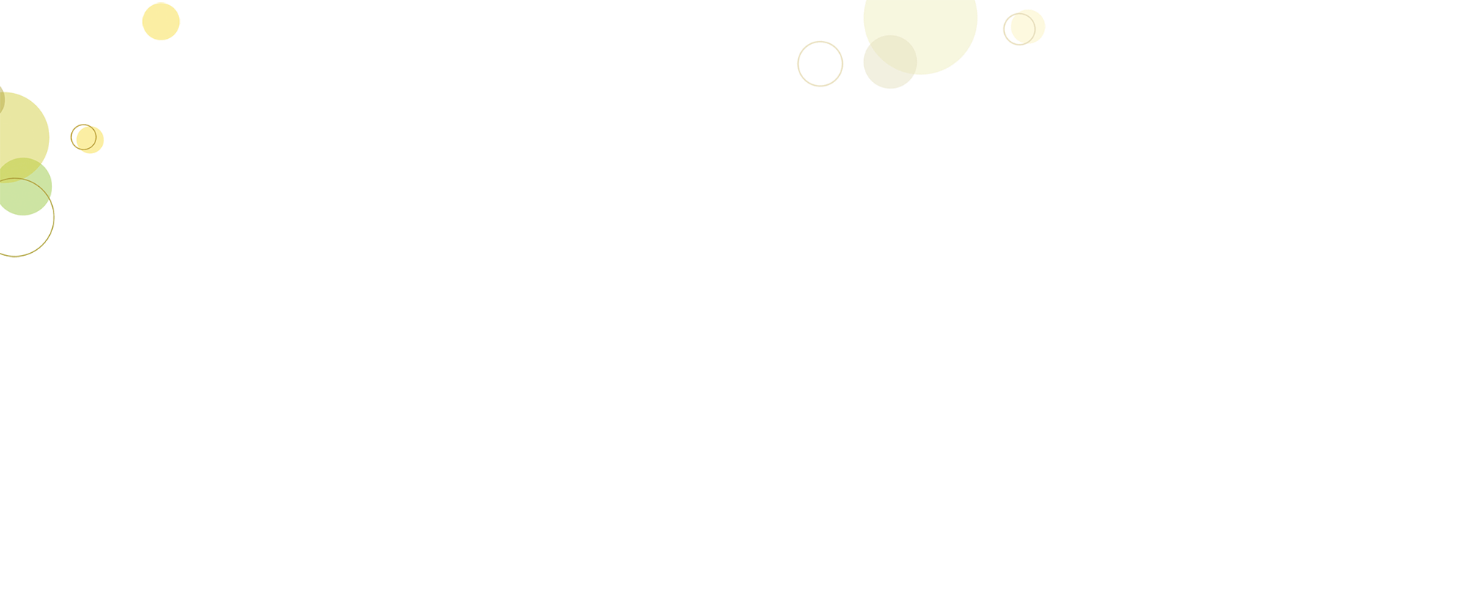 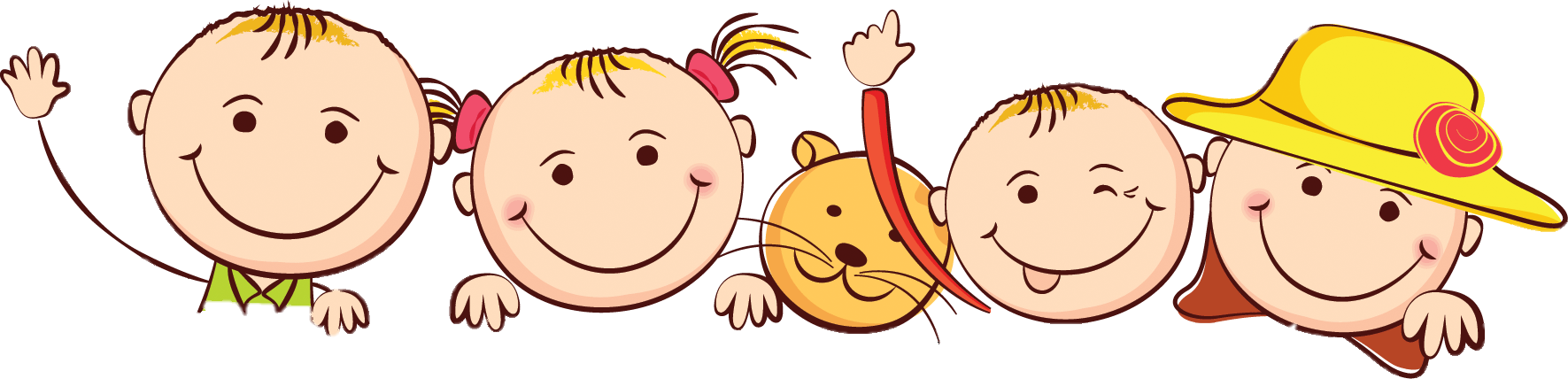 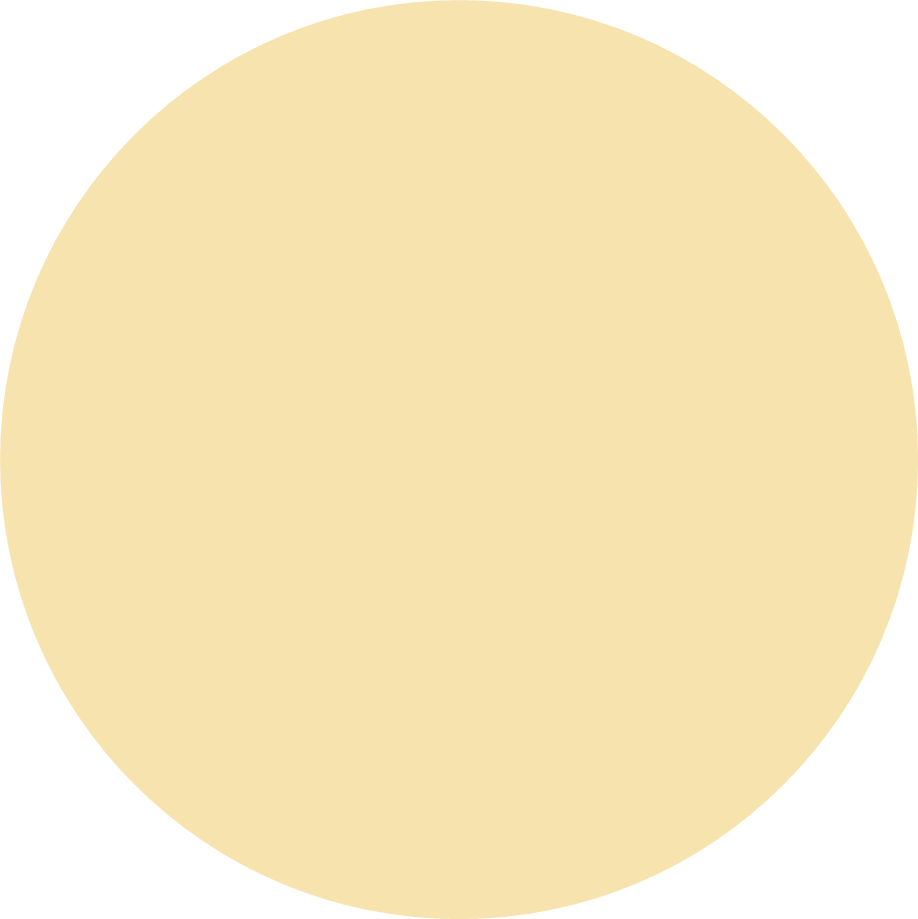 TRÒ CHƠI
“KẾT BẠN, KẾT BẠN”
Cảm ơn thầy cô và các em học sinh đã lắng nghe
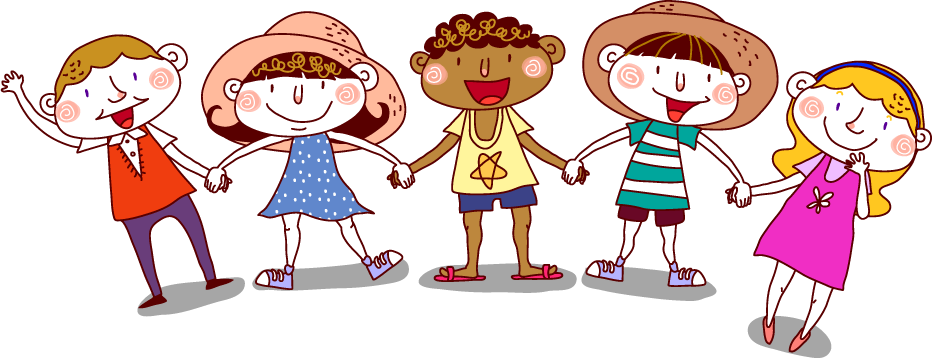